Leche flan
About this dish
It’s the Philippine version of European caramel custard.
The word leche came from the Spanish-speaking countries for “milk” and flan for “crème caramel.”
It was brought by the Spaniards in 16th century.
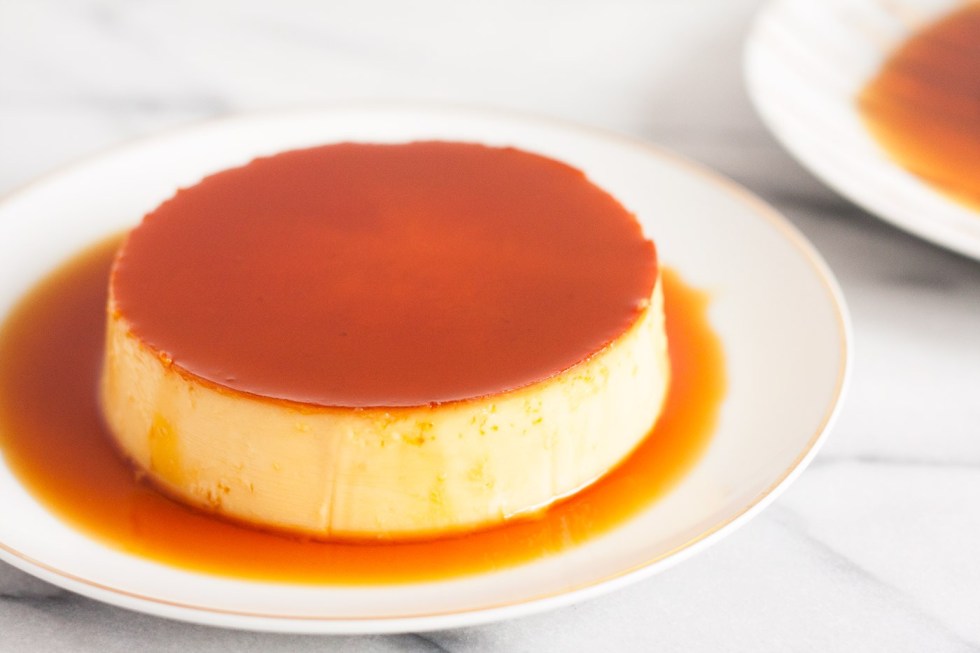 Why I chose this dish?
Its easy to make
It’s the basic dessert of Filipinos
Every Filipinos favorite dessert
Can be served in every occasions.
Ingredients
Egg yolks 
Sugar 
Condensed  milk
Evaporated milk
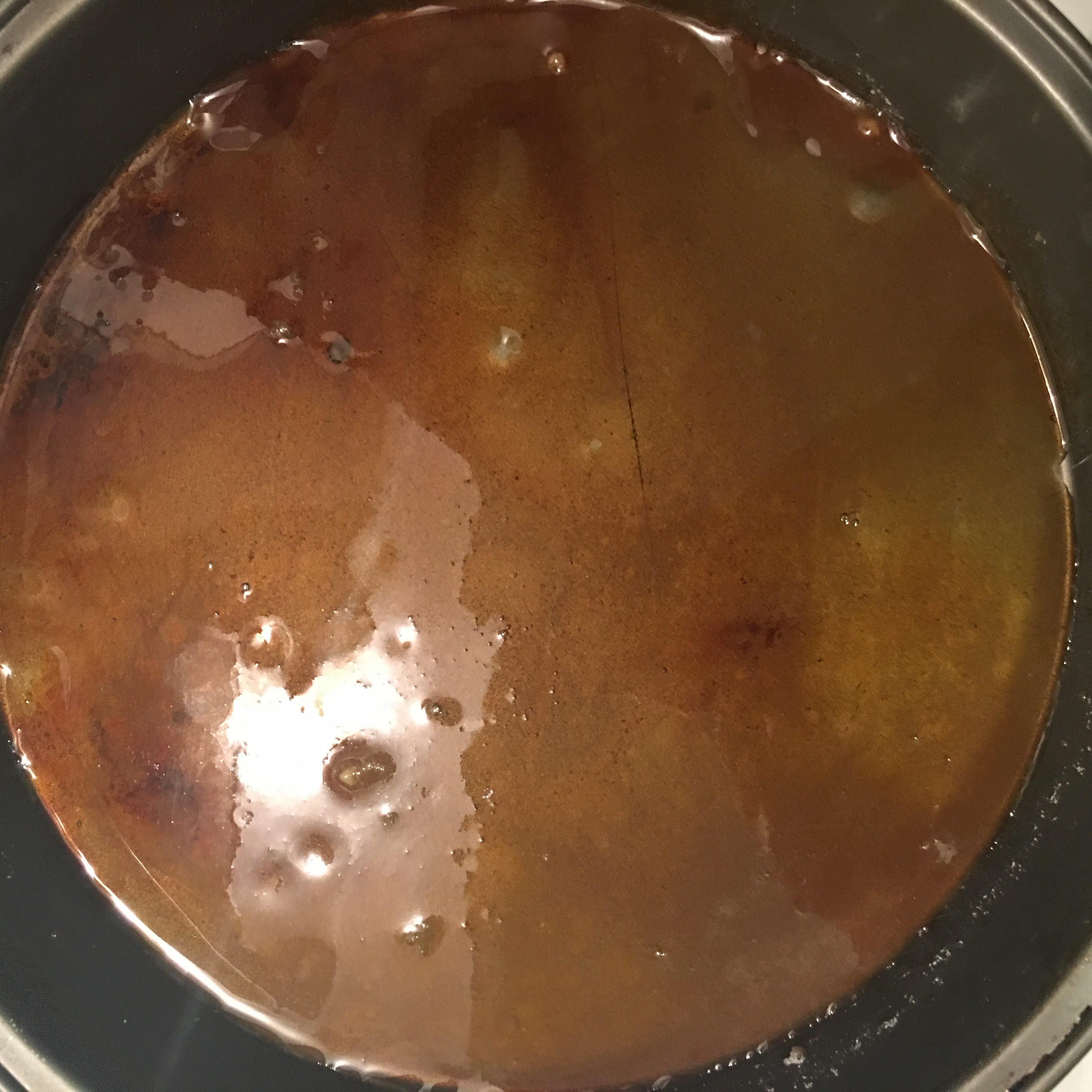 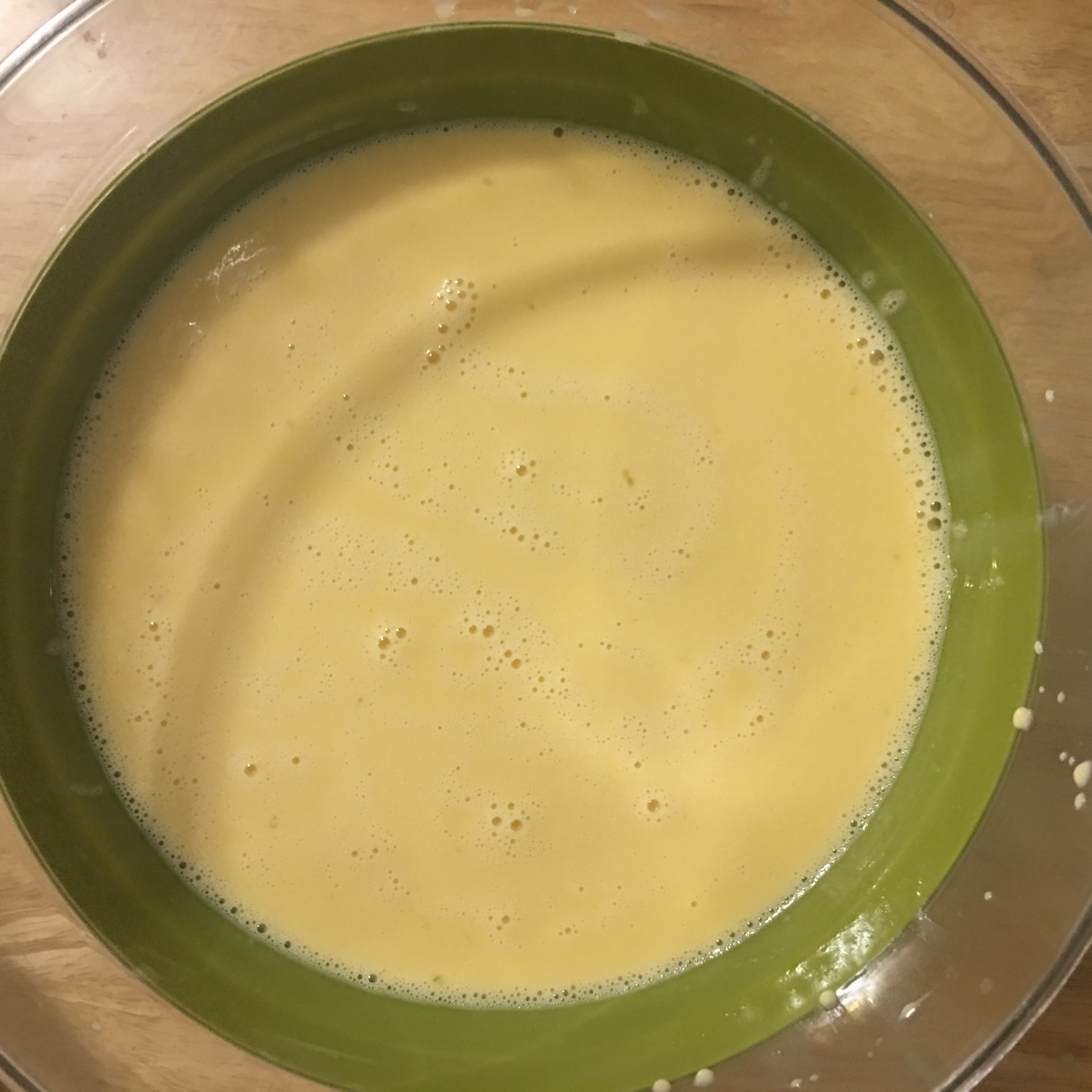